«К геометрии нет царской дороги». Евклид.
Никас Сафронов
Стиль «Кубизм»
Цель урока:
Обобщить знания по теме: «Площадь треугольника»
Закрепить навыки вычисления площади треугольника
Конкурс
Кластер на тему: «Треугольник»
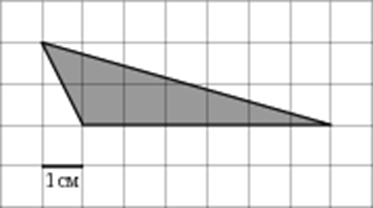 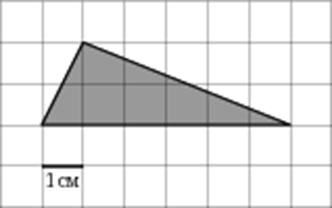 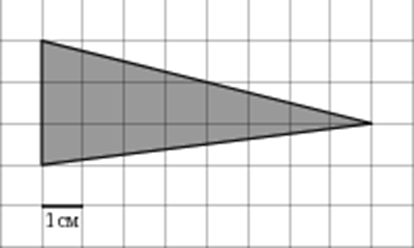 Проверим ответы:
1)   6               2)  6              3)  12              4)   6
Найти площадь фигуры
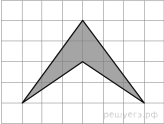 Найти Площадь фигуры
Творческое Домашнее задание
Стиль «Кубизм» (сообщение- презентация)
Рисунок в стиле «Кубизм»
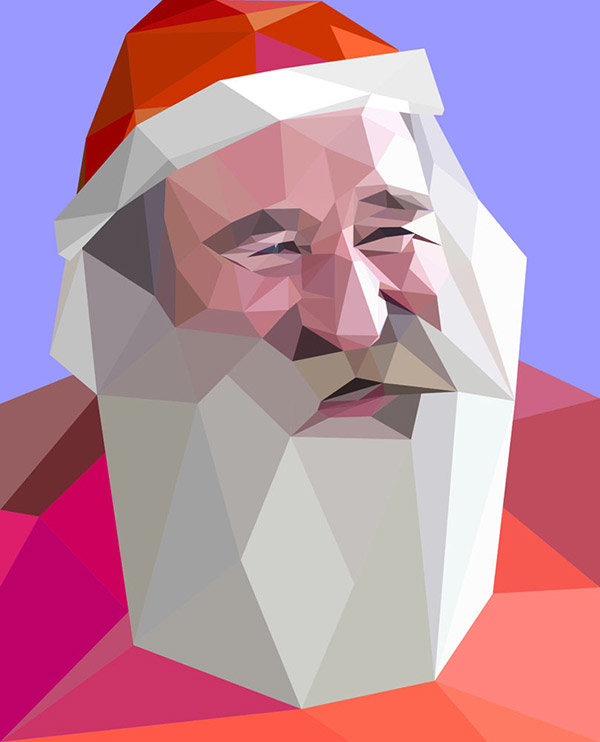 Домашнее задание «проблемная ситуация»